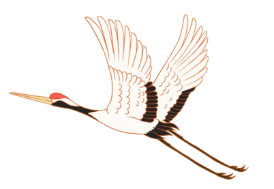 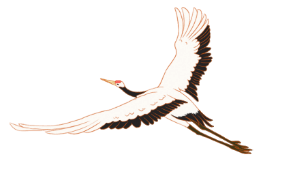 不忘初心，立德树人
不忘初心，立德树人
明师德 / 铸师魂 / 扬师风 / 提师能
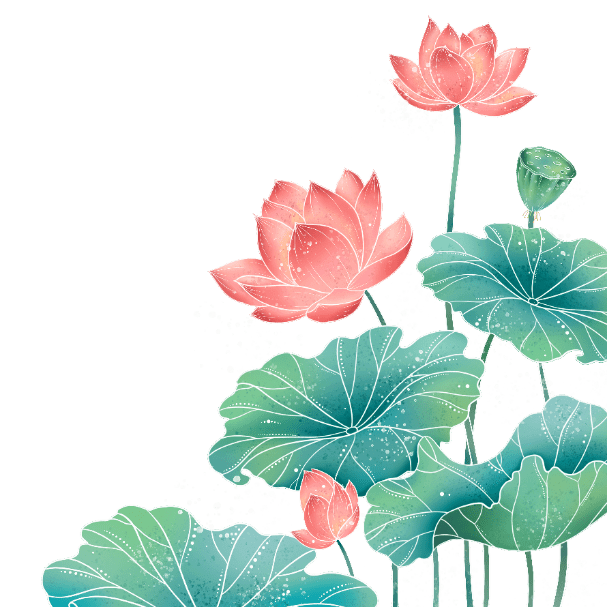 教师节师风师德专题讲座
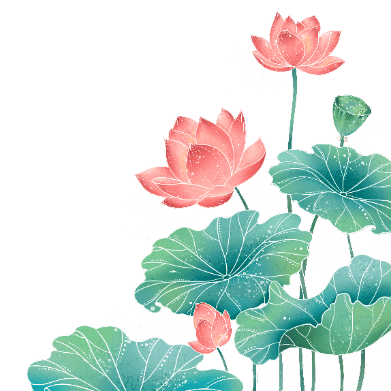 演讲人：PPT818
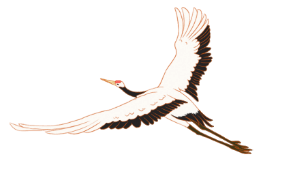 叁
壹
贰
肆
目
录
师德的最高境界
关于师德的内涵
师德的核心是爱
关于师德的阐述
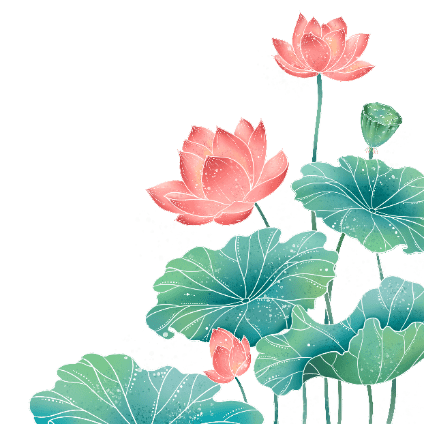 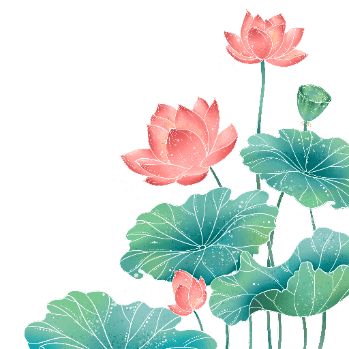 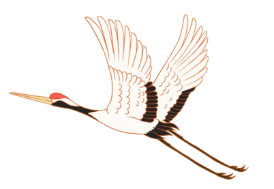 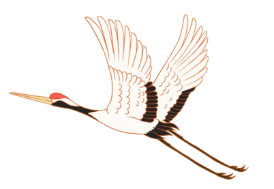 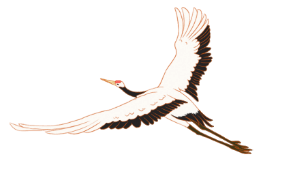 壹
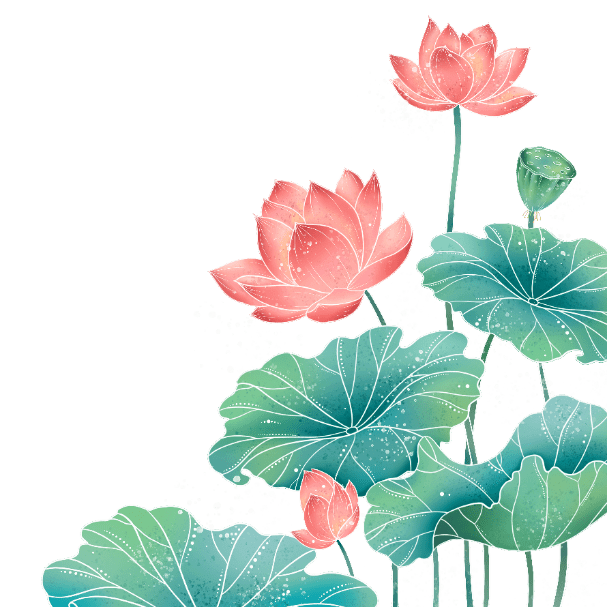 关于师德的阐述
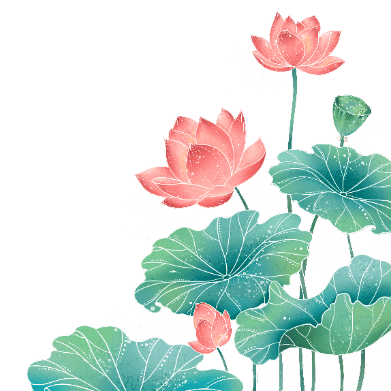 关于师德的阐述
https://www.PPT818.com/
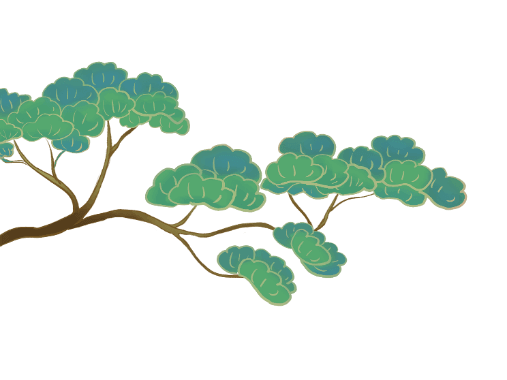 壹
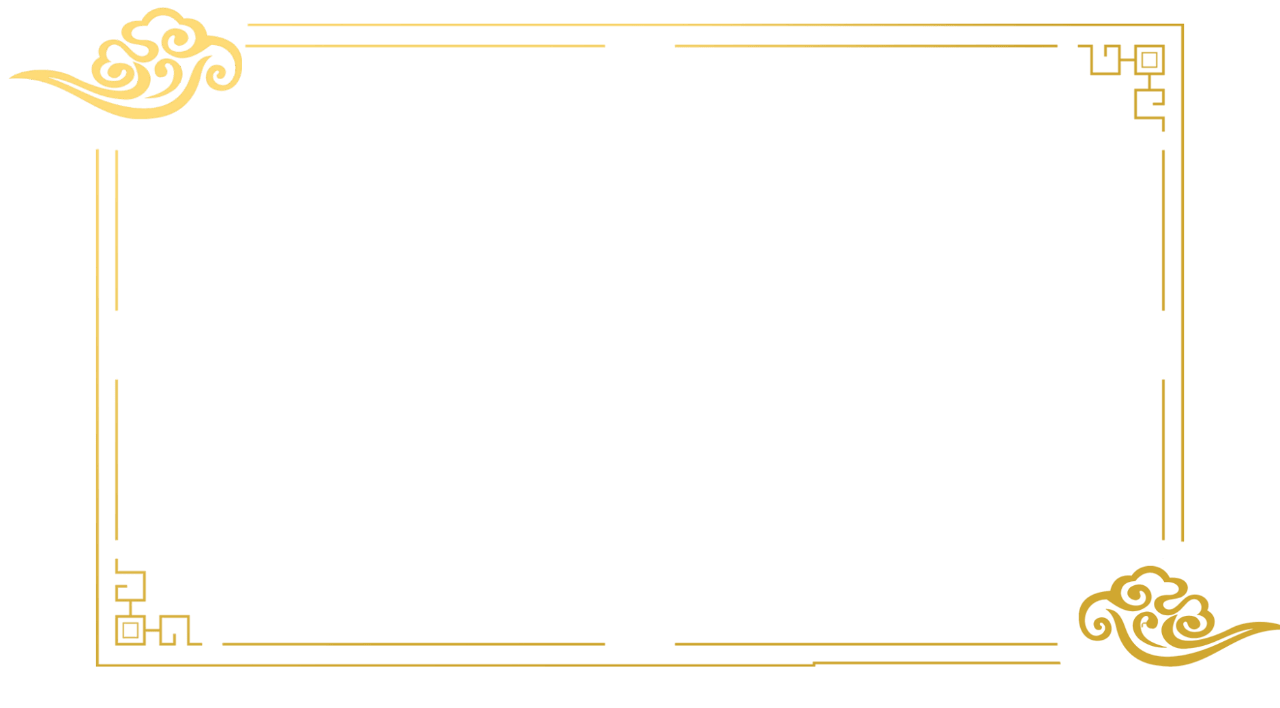 1、师德是教师职业道德的简称。
它是教师在从事教育活动中必须遵守的道德规范和行为准则，以及与之相适应的道德观念、情操和品质，它体现着社会和人民对教师的希望和要求。
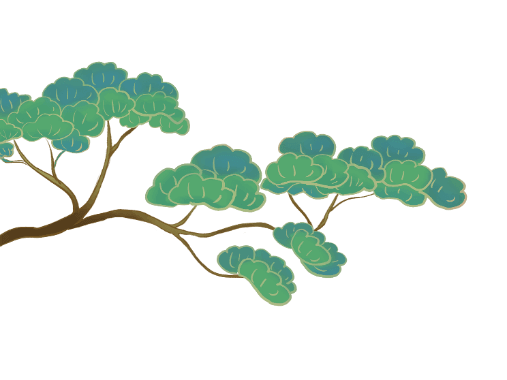 关于师德的阐述
壹
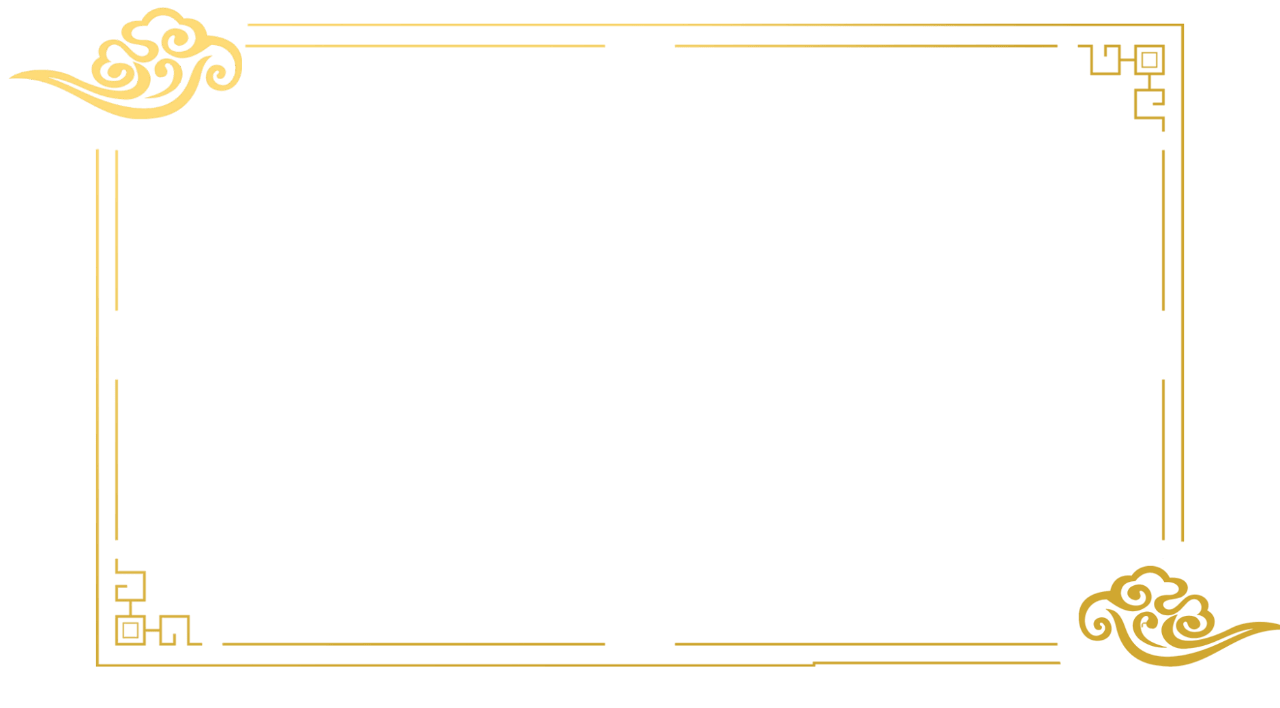 2、师德是教师素质的重要组成部分。
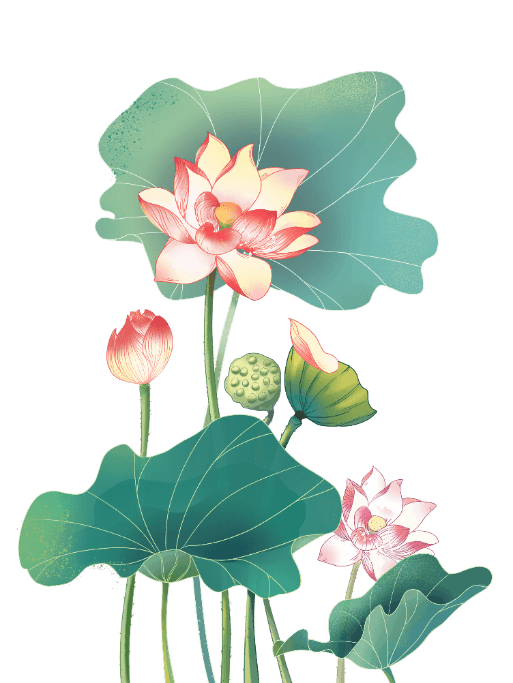 教师劳动的知识性、专业性、艺术性、复杂性、长期性、示范性与创造性的特点决定了教师素质构成的特殊性。教师素质是顺利完成教学任务、培养人所必须具有的身心的相对稳定的潜在的基本品质。其本质特点是指教师自身的质量，即教师身心发展的总水平。其构成要素主要是教师的机体素质、文化知识素质、道德素质与心理素质等。
关于师德的阐述
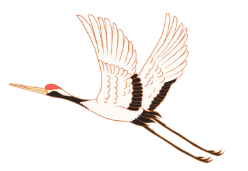 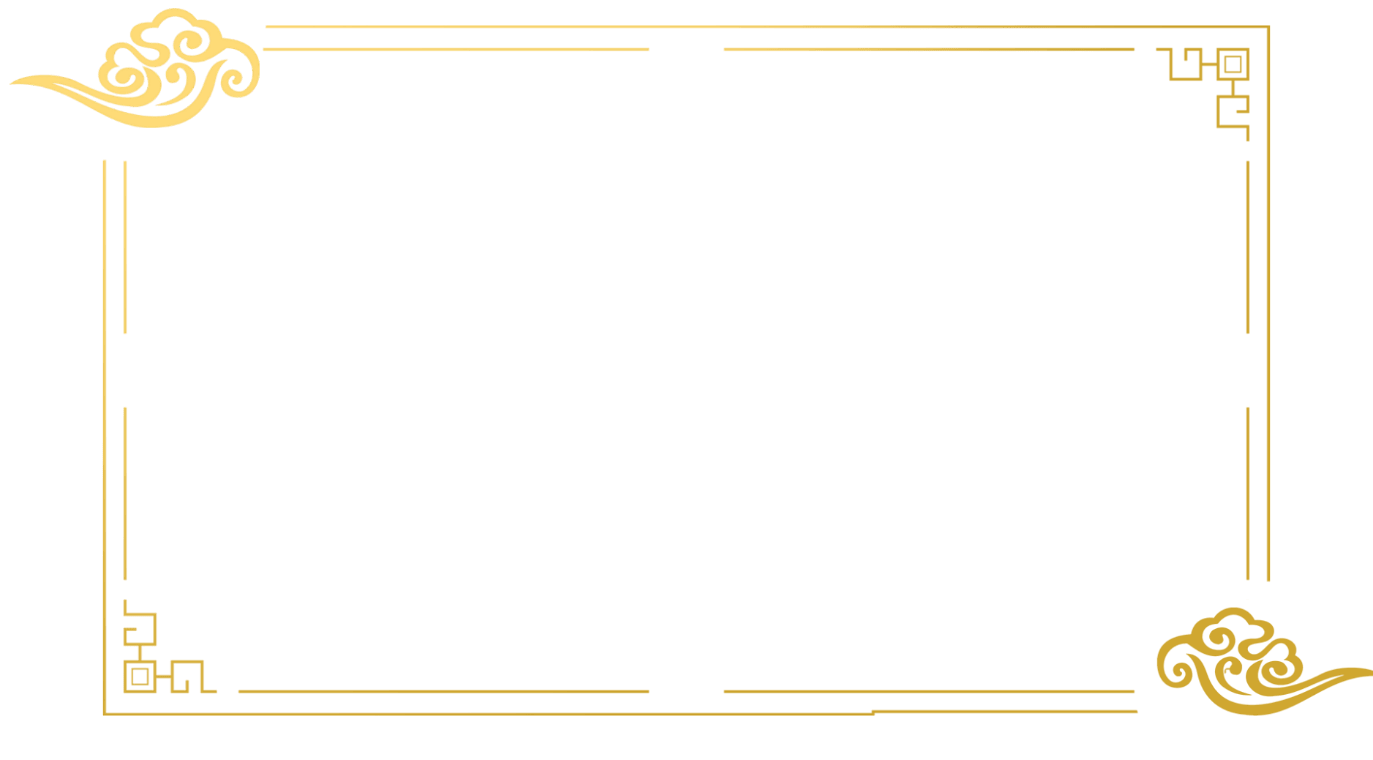 壹
3、师德是教师人格特征的直接体现。
在教育中，一切师德要求都基于教师的人格，因为师德的魅力主要从人格特征中显示出来，历代的教育家提出的“为人师表”、“以身作则”、“循循善诱”、“诲人不倦”、“躬行实践”等，既是师德的规范，又是教师良好人格的品格特征的体现。在学生心目中，教师是社会的规范、道德的化身、人类的楷模、父母的替身。他们都把师德高尚的教师作为学习的榜样，模仿其态度、情趣、品行、乃至行为举止、音容笑貌等。
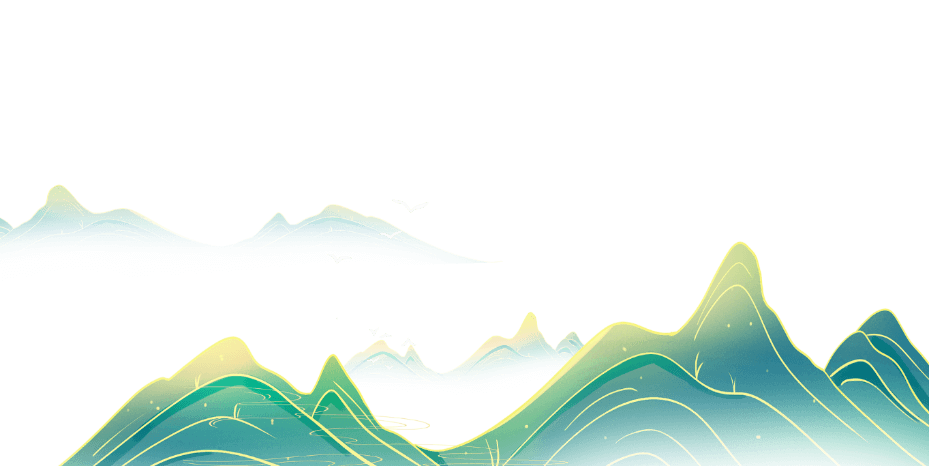 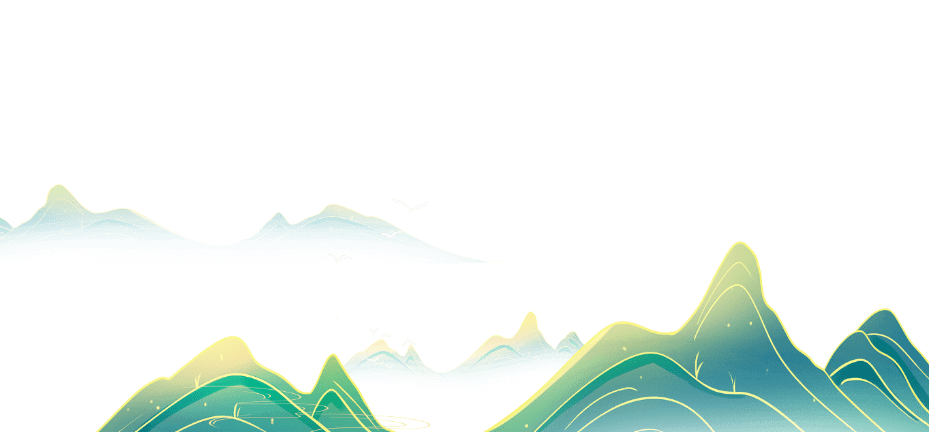 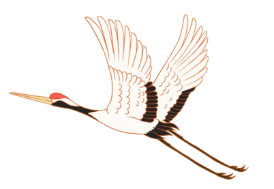 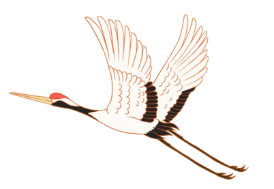 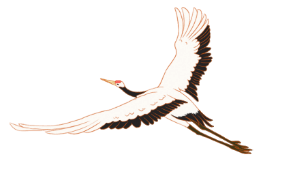 贰
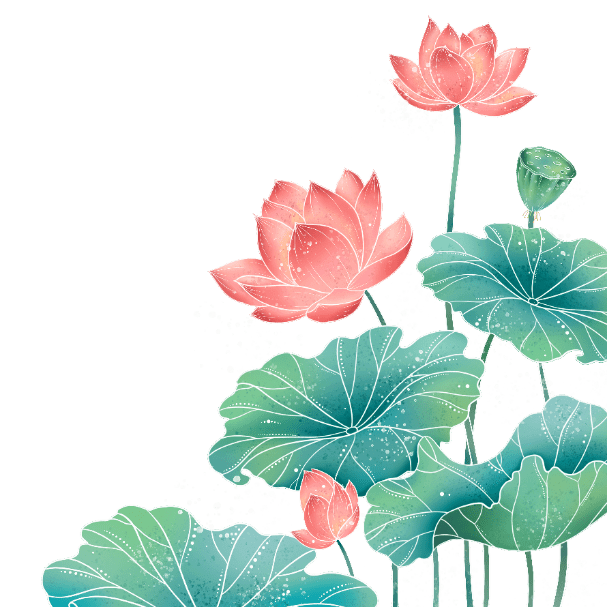 关于师德的内涵
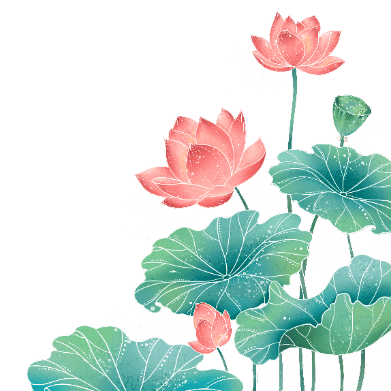 关于师德的内涵
贰
师德的内涵
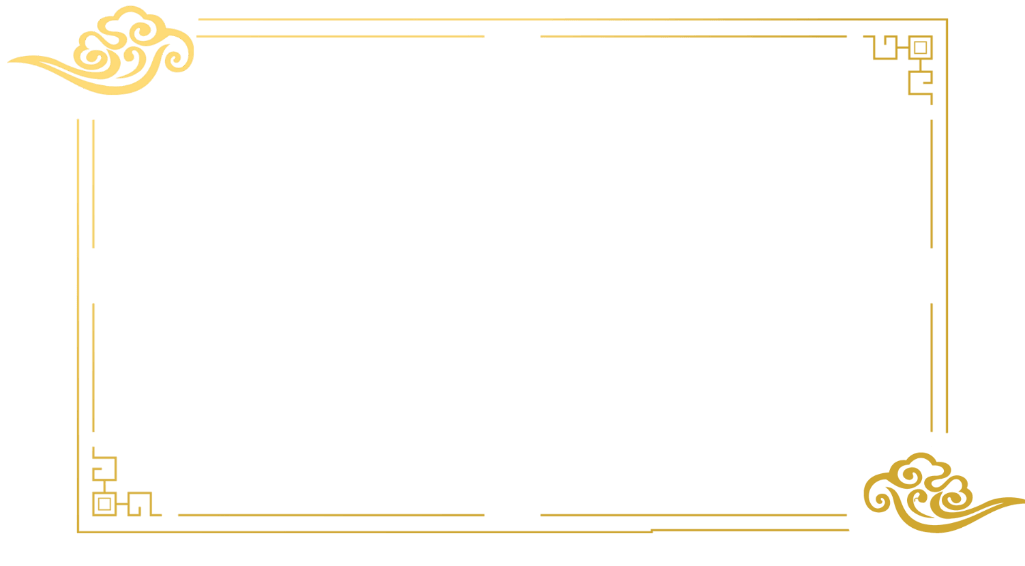 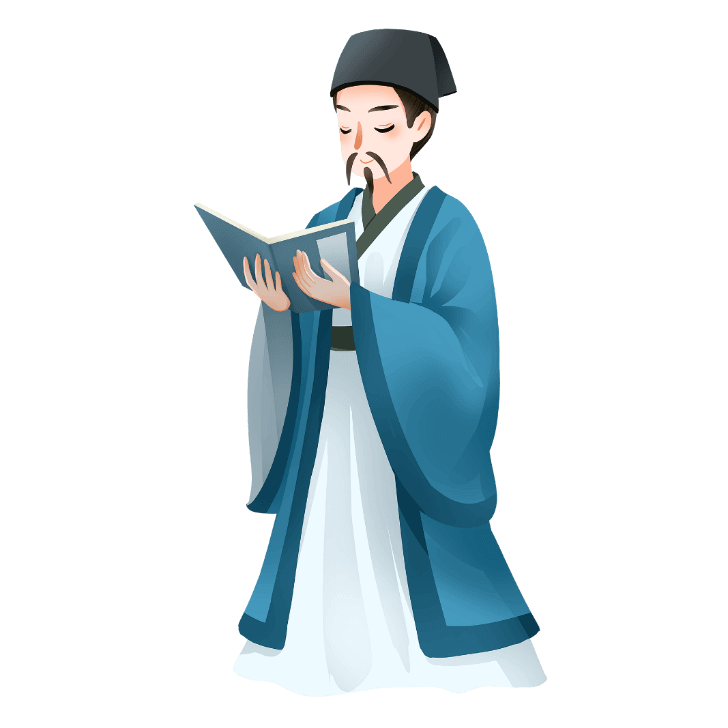 可以用“师爱为魂，学高为师，身正为范，理念为先”概括其内涵。
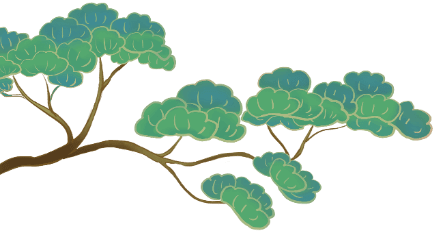 关于师德的内涵
贰
1、师爱为魂:
2、学高为师：
3、身正为范：
4、理念为先：
教师对学生无私的爱,也包括对学生的安全保护，这是师德的核心。
教师对某一学科知识丰富、业务精通、治学严谨、注重创新，这是师德不可或缺的重要组成部分。
教师要时时处处以身作则，率先垂范，这是师德的直接体现。
教师要与时俱进，终身学习，不断拥有新的教育理念，要会沟通、善交流、能合作，这是师德的基础。
关于师德的内涵
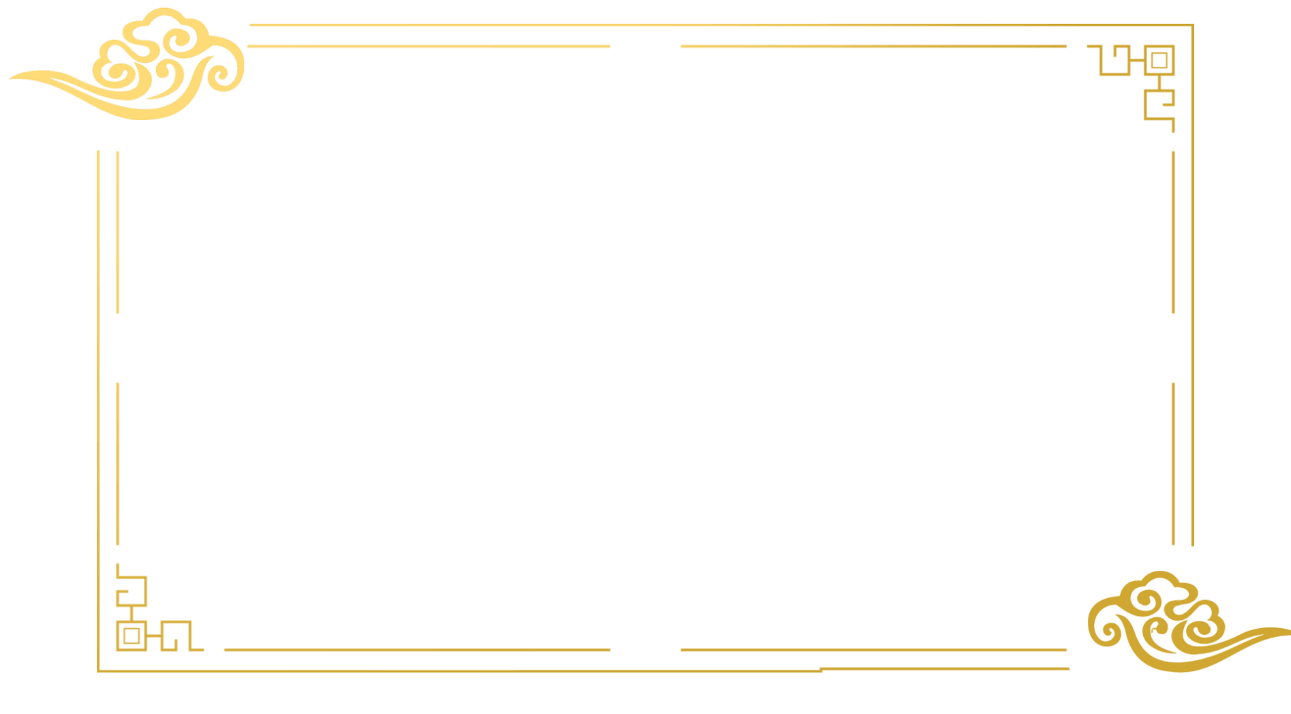 师德的内涵
贰
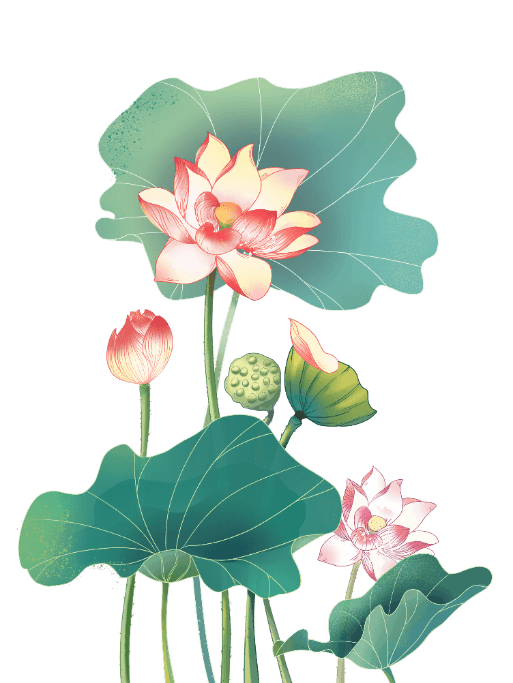 师德体现在教书育人，言传身教的职责中；
凝聚在对学生始终如一，无微不至的关爱里；
升华在对教育事业无比忠诚，为教育事业无私奉献，不为名所动，不为利所诱的坚贞操守上。
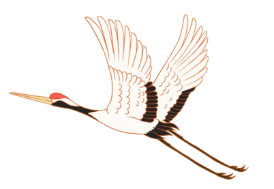 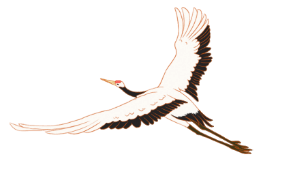 叁
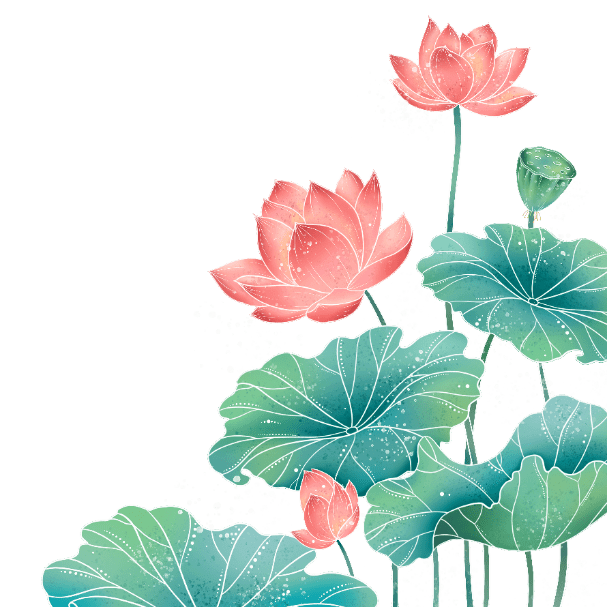 师德的最高境界
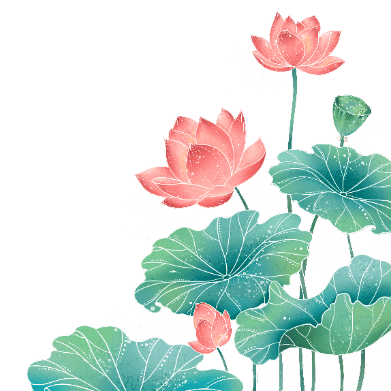 师德的最高境界
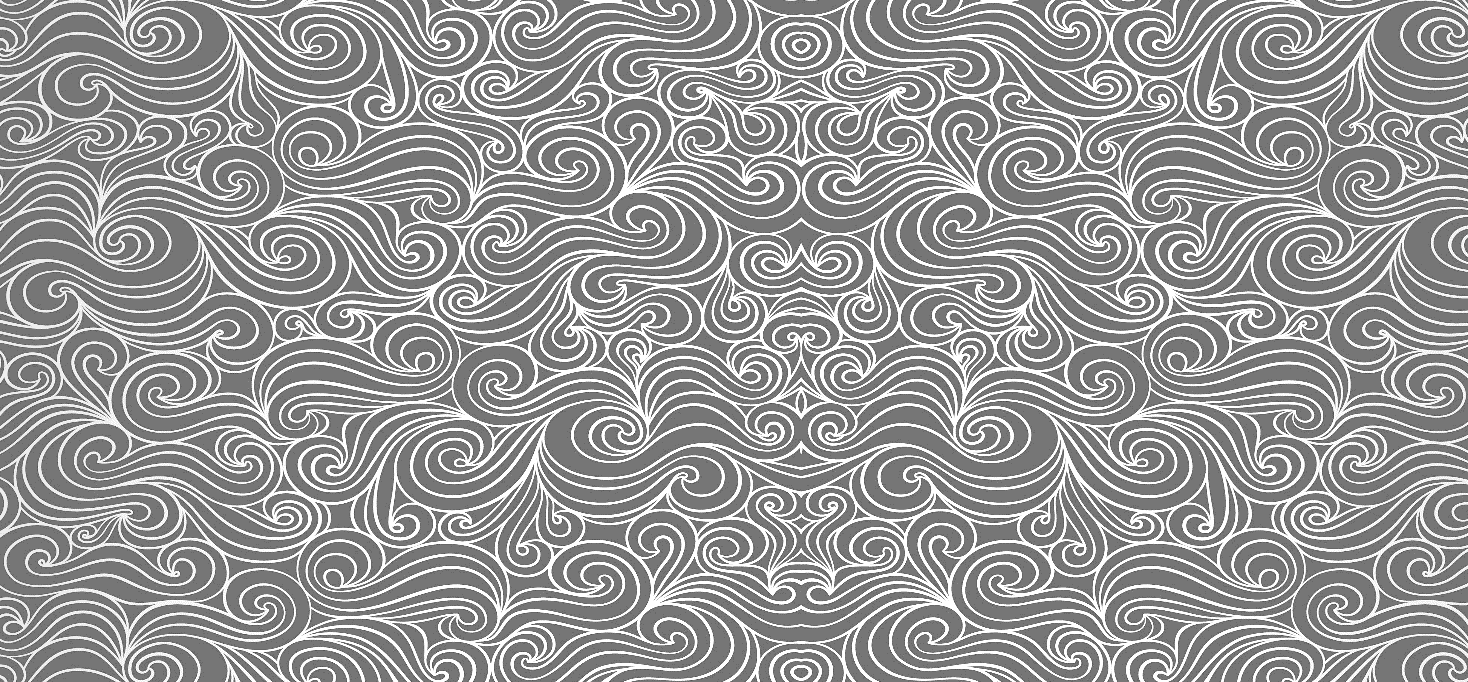 叁
师德的最高境界是什么？
中国教育学会会长顾明远先生说：
是勤业爱生！那么勤业爱生在具体的教育教学实践中是什么样子？
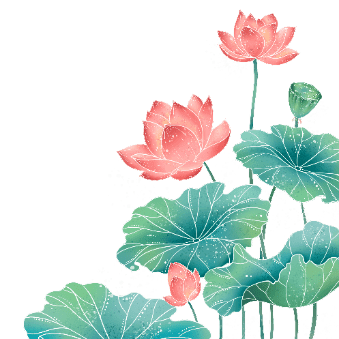 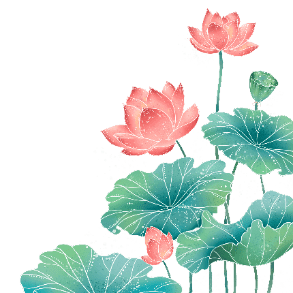 师德的最高境界
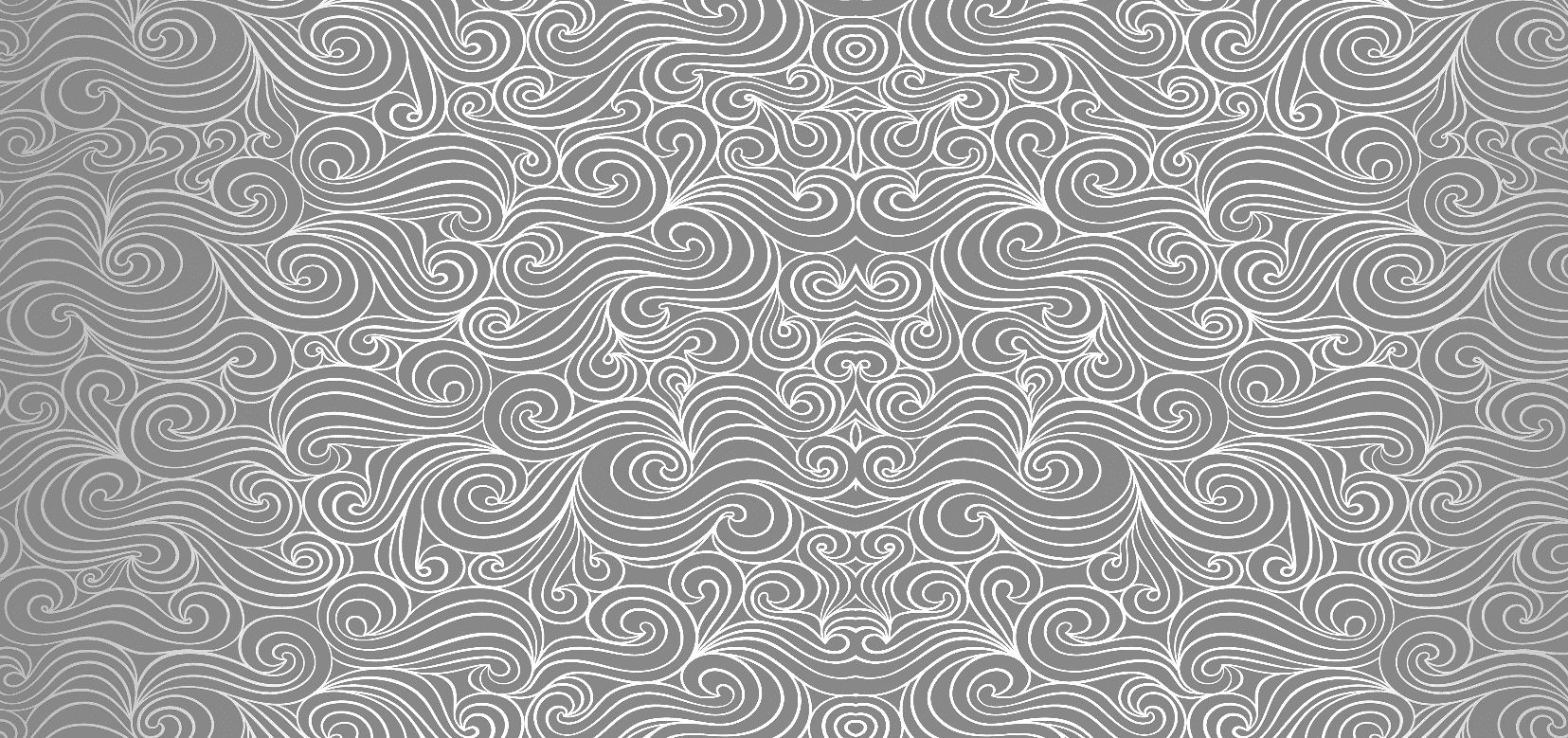 叁
1、做个心中有“道”的教师.
一个偏僻乡村学校好不容易才邀请到一位特级教师来讲一节课。特级教师来了，谁也没有想到竟是一位十分年轻的美女。
特级教师随便走进一间教室，准备上课。这间教室的讲台上散落着乱七八糟的粉笔，台面上有着一层白乎乎的粉笔灰。特级教师用目光巡视了一周后，迅速收拾好讲台上散乱的粉笔，然后走下讲台，转过身去，面对着黑板，轻轻吹去了讲台上的粉笔灰。片刻的鸦雀无声后，教室里响起了一片掌声。大家用掌声给她的开场白打了最高分。
讲课的途中，她出了几道题让学生做。过后，她又讲解了这几道题的做法。 讲完后，她说了一句：“请做对的同学扬一扬眉毛，暂时没做对的同学笑一笑。”
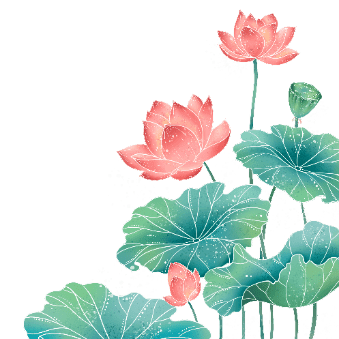 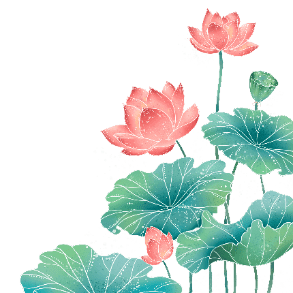 课后，所有的听课教师都感悟到了什么样的教师是特级教师。
PPT下载 http://www.1ppt.com/xiazai/
师德的最高境界
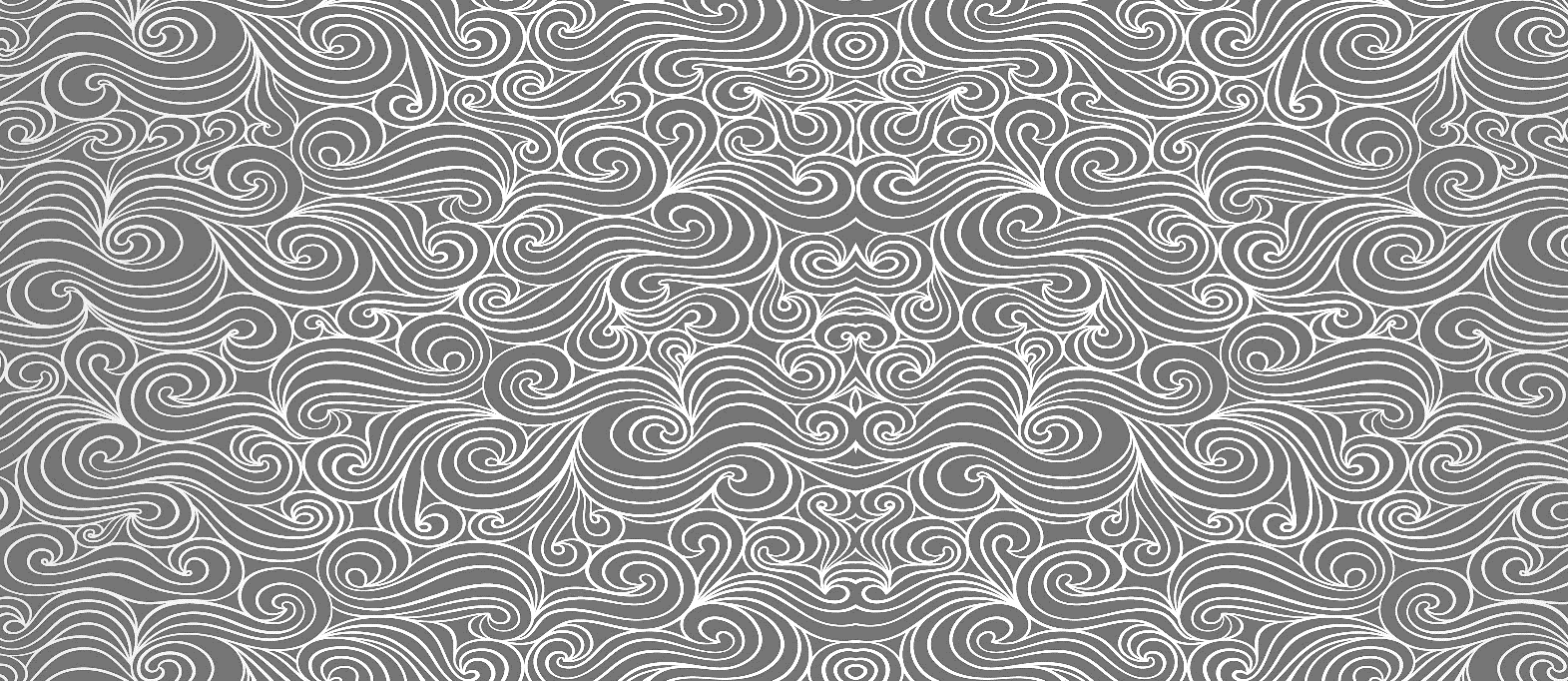 叁
由此，我们想到钱学森冲破国外的重重阻力，放弃优厚的待遇，毅然回国；被称为“交杂水稻之父”的袁隆平，依然与当地农民一样，天天出没在田埂上；拥有亿万身价的姚明，从国外回来的接风宴，竟然是去单位食堂……
这些名人之所以令人钦佩，首先，就是他们心中有“道”
 ——追求自身人格的完美、道德情怀的高尚。
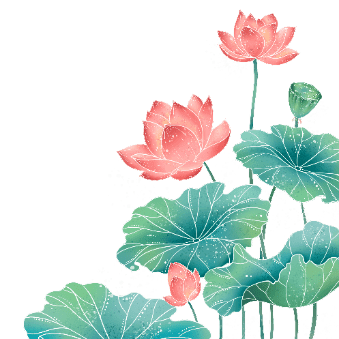 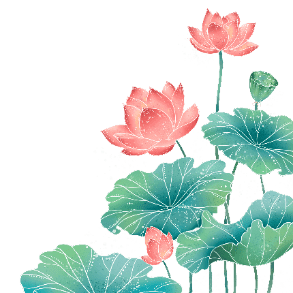 师德的最高境界
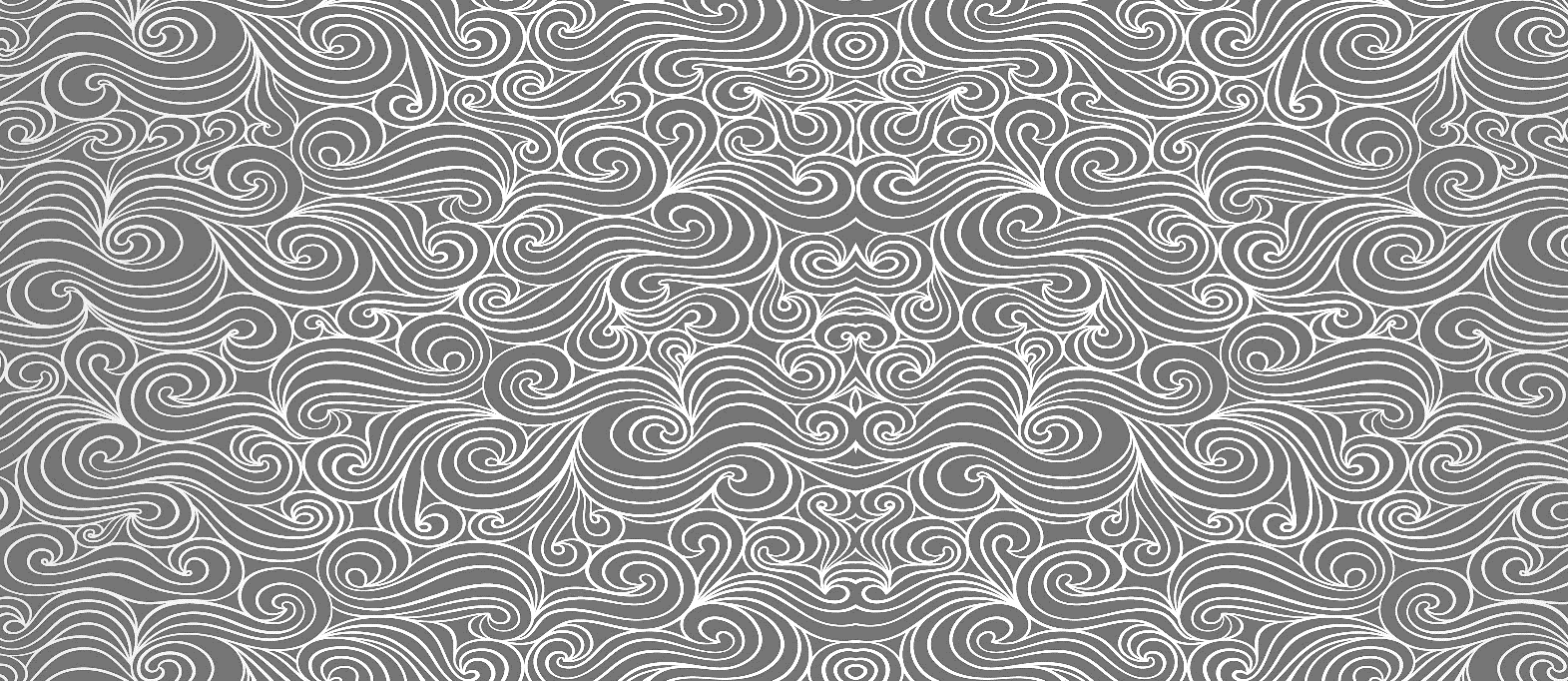 叁
1、做个心中有“道”的教师.
“师者，传道授业解惑也。”道之不传，惑也难解。新课程倡导情感、态度、价值观的培养，因此，教师只有注重自身“道”上的修养，才能真正做到“德高为师”！才能给予学生真正意义上的、人性化的关怀。这便是我们所要追求的师德的最高境界吧。
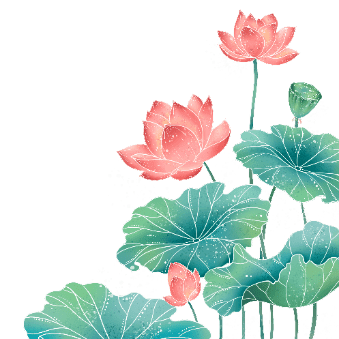 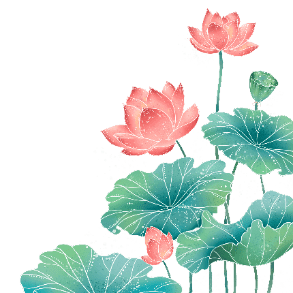 [Speaker Notes: https://www.ypppt.com/]
师德的最高境界
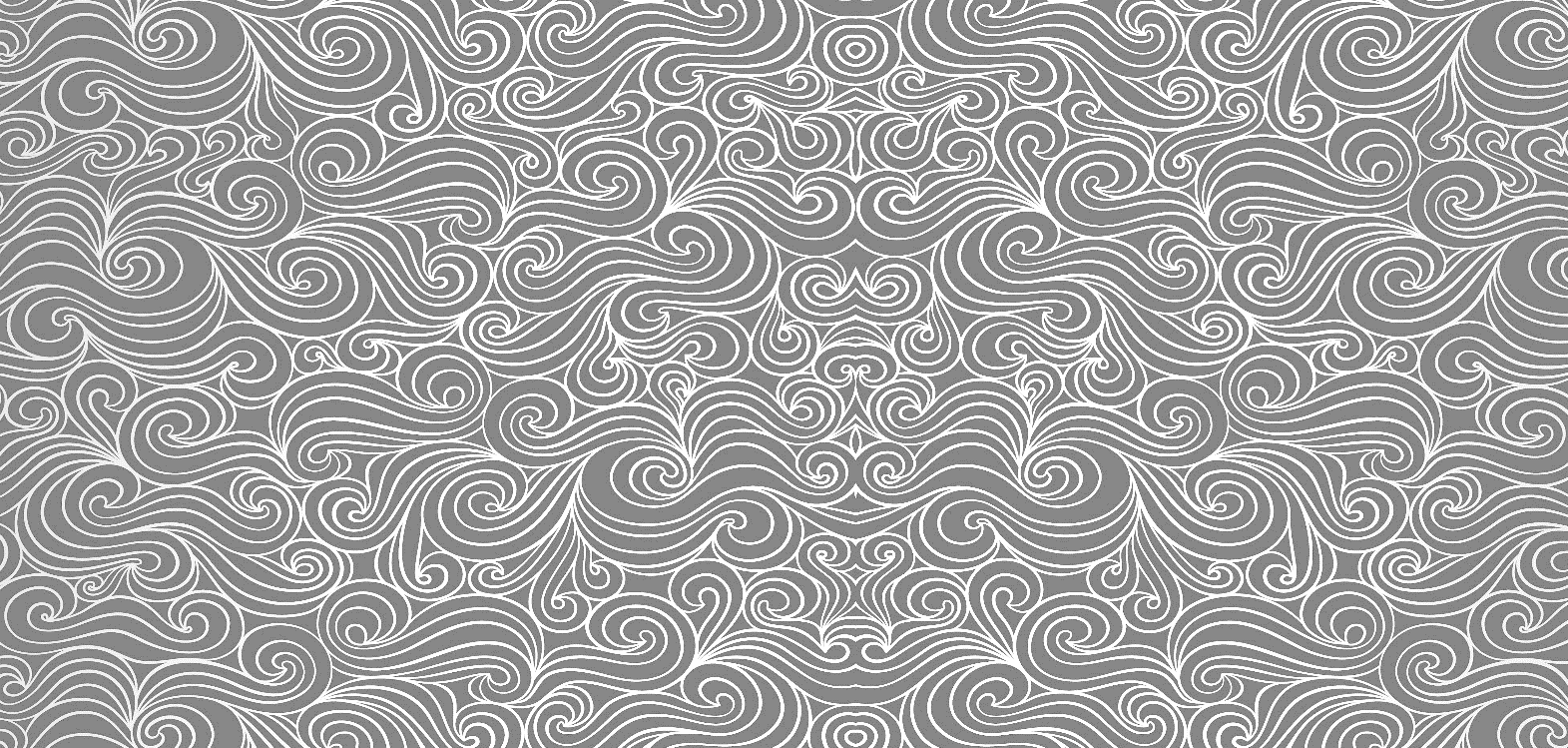 叁
2、做养马的“伯乐”
每个人都有自己擅长的领域。如同马，不善跑的可能善拉，不善拉的可能善跑，不善拉、不善跑的可能善表演；
于学生来说，有的善于学习，有的善于创造，有的善于管理，有的善于劳动，有的善于体艺，当初那些在学校的所谓“问题生”毕业后却成就一番事业，被邀请回母校做报告的事也不少见。
所以教师不能扼杀和忽视学生的个性，不能把学生都按照成绩这一个标准来分类，什么样的马我们都要养，并且要根据不同的马的需要，用不同的饲料和方法喂养，让所有的马将来都能在各自不同的领域发挥它的价值。因此作为一名好的教师，最高的标准就是当好“养马”的伯乐。——不管什么样的马都养并能因材施教的伯乐！
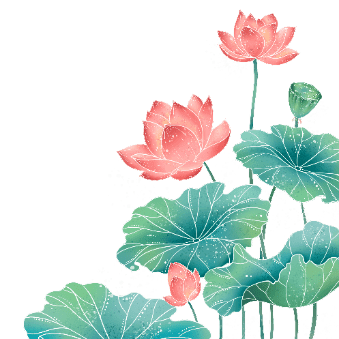 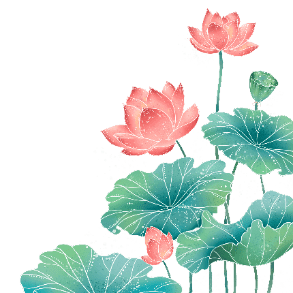 师德的最高境界
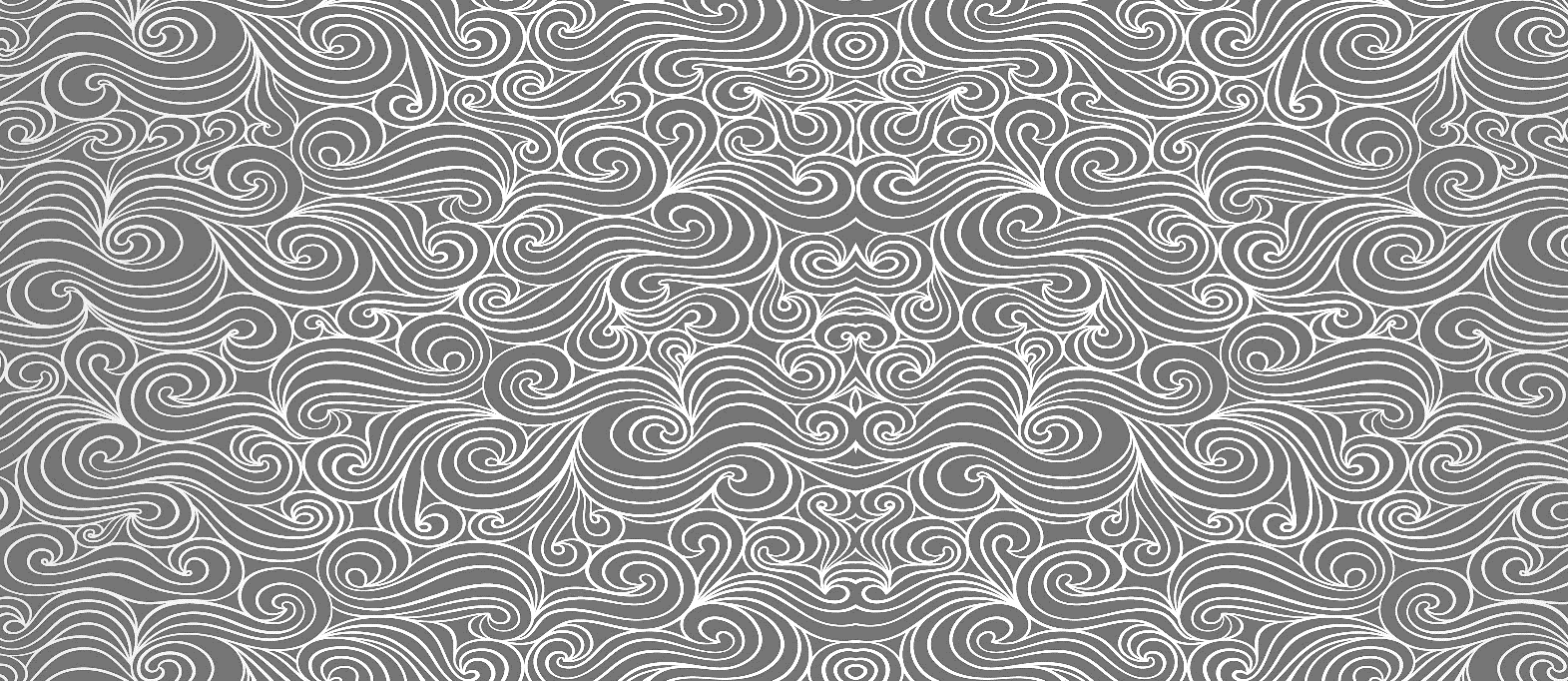 叁
3、自觉抵御诱惑
说到师德，许多人会说：用真爱去关心、呵护每一个学生；用宽容之心对待不同的学生；用因材施教之法去教育、感召每一个学生，这就是师德的最高境界！
这是作为教师最起码的素质，每个教师都应该具备。但时至今日，商品经济，物欲横流，老师经受住了种种诱惑的考验，才能谈得上达到了师德的最高境界！面对种种诱惑，秉公办事，对待孩子一视同仁的老师，这才是达到师德的最高境界了。
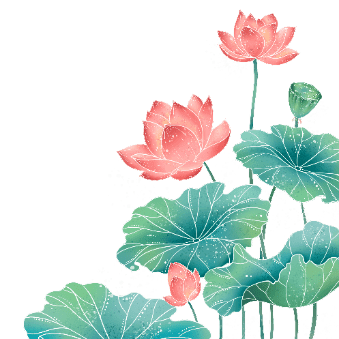 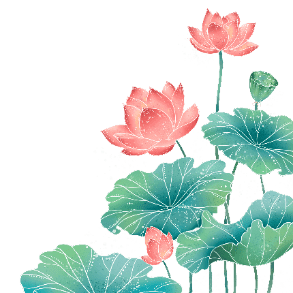 师德的最高境界
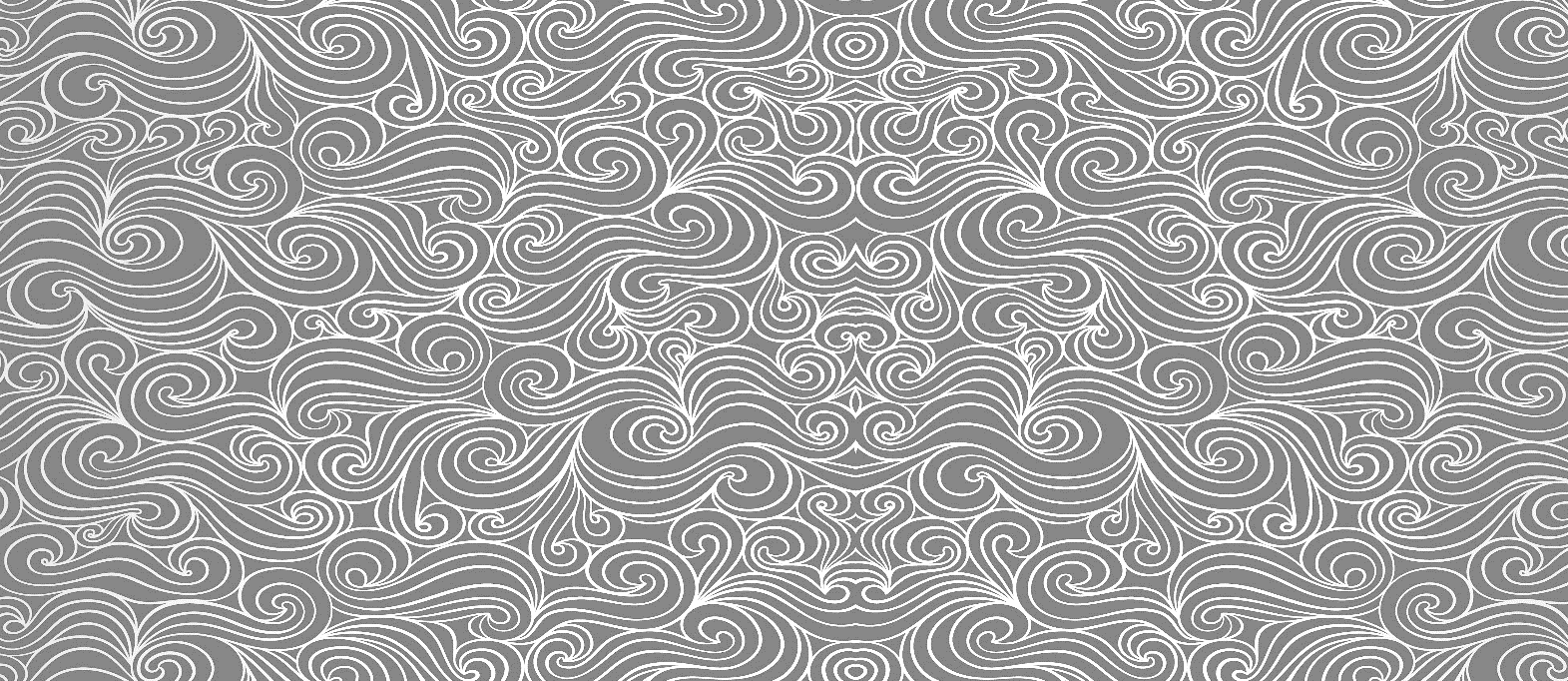 叁
4、谨言慎行
教师工作最大特点就是整天在“说”，对学生怎样说才是师德的最高境界呢？

央视名嘴崔永元在回忆他的学生时代时说，他本来数学成绩非常好，是班上数一数二的尖子生，就因为他的数学老师一句“你丢尽了全班同学的脸”而从此失去了学习数学的兴趣。
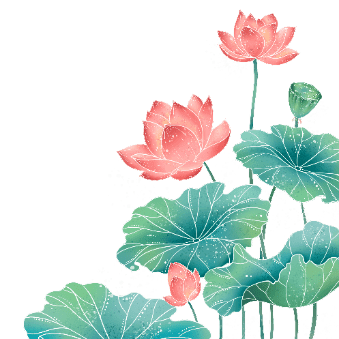 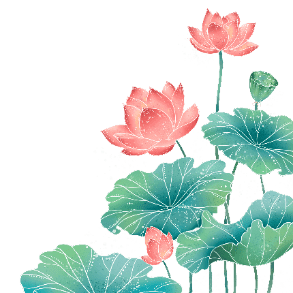 师德的最高境界
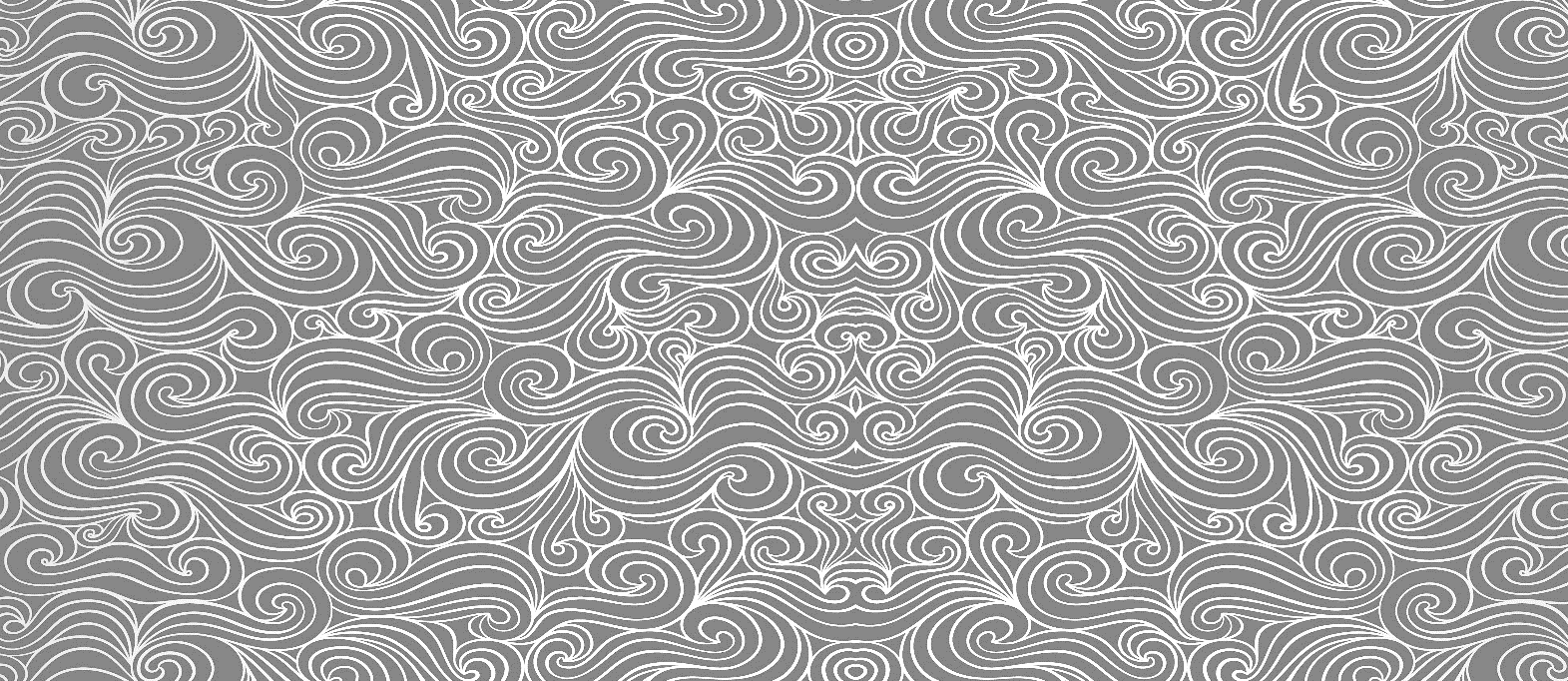 叁
4、谨言慎行
亲其师，信其道。教师的一言一行，一举手一投足，对于孩子来说是多么的重要！
教师不经心时心态的一点偏差，对学生的伤害可能危及一生。
永远不说尖酸刻薄的话语、去了解学生行为背后的真实原因。
——能做到这两点的教师，大概也是师德达到最高境界了吧！
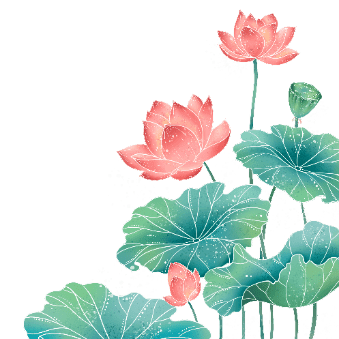 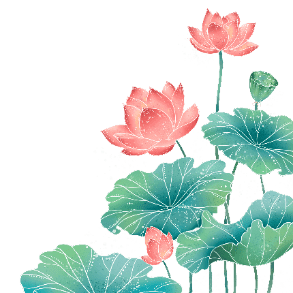 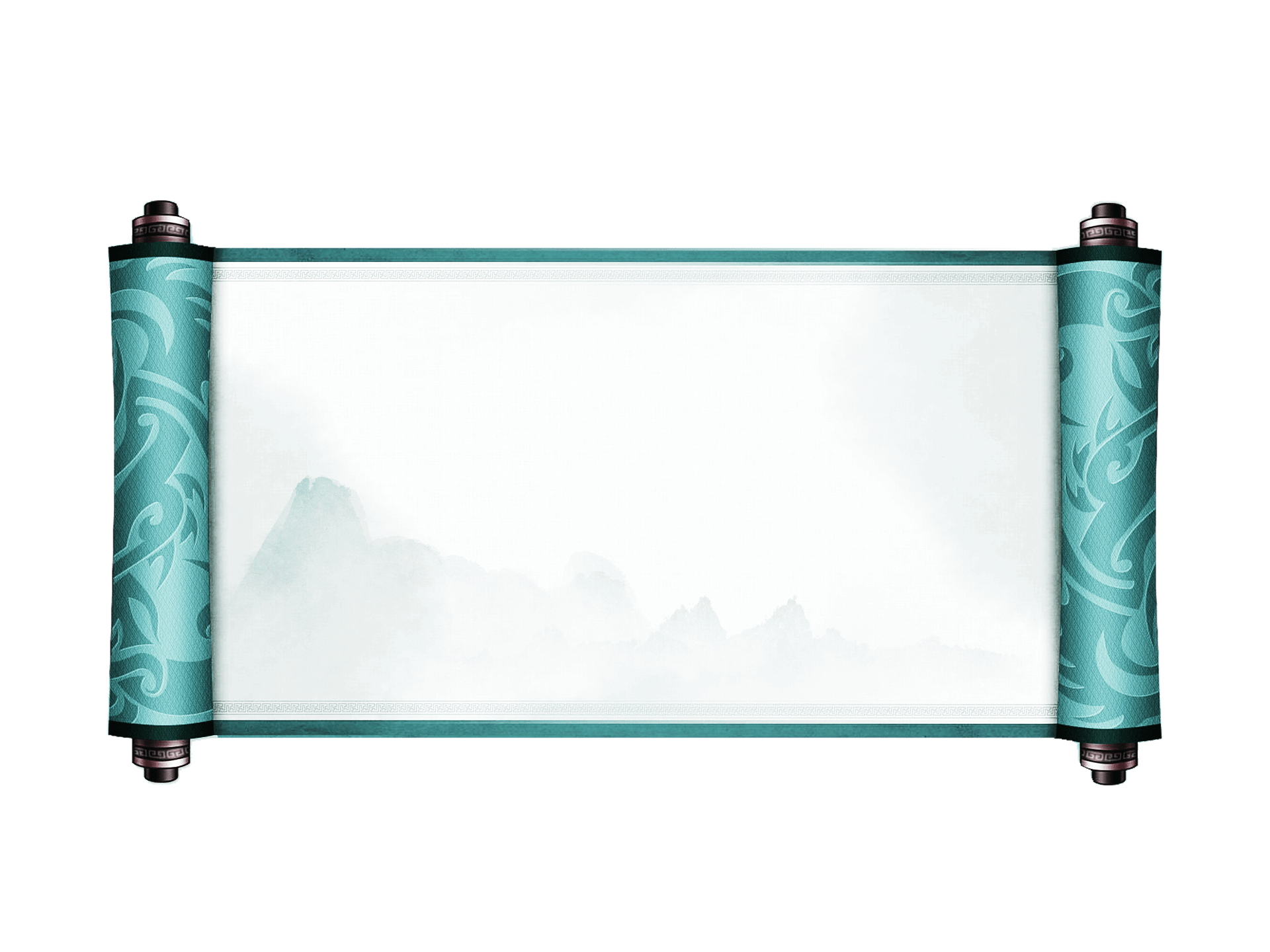 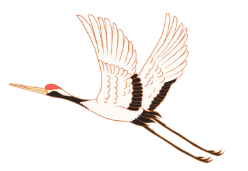 今天，我们需要什么样的“师德”？
1、要确立“以育人为本”的教育观念。

2、要确立“让学生生活在希望中”的教育观念
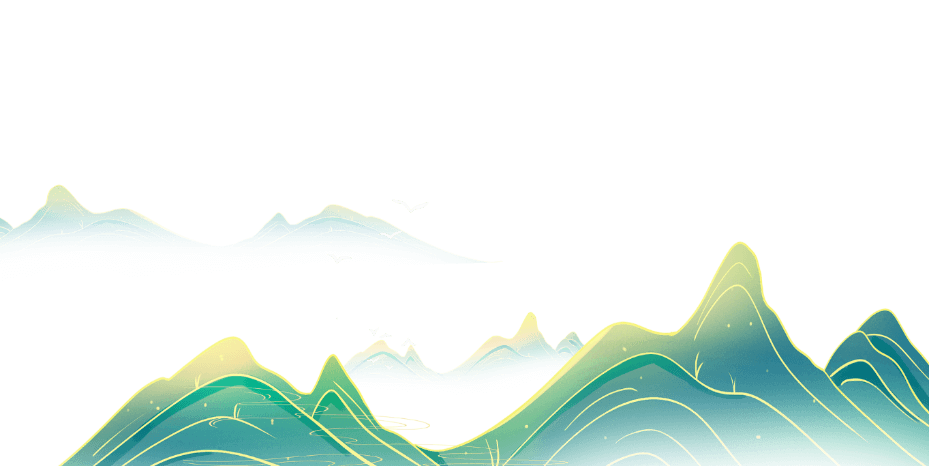 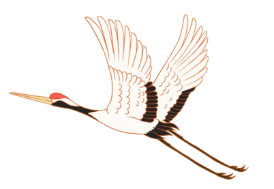 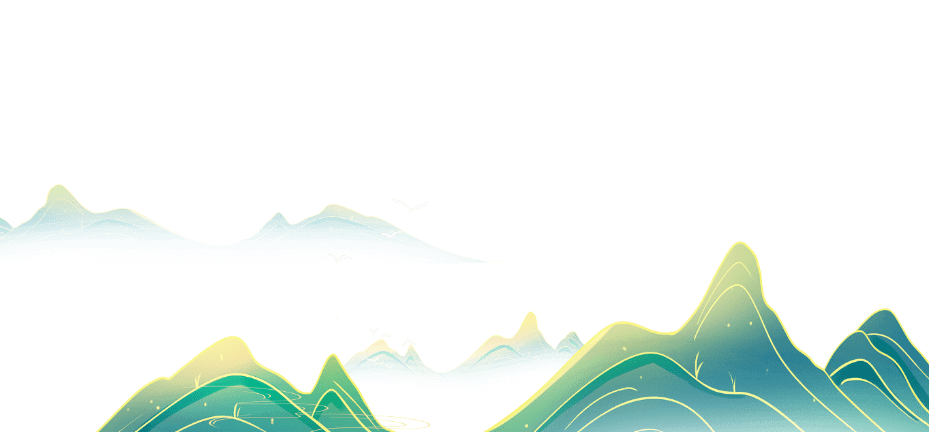 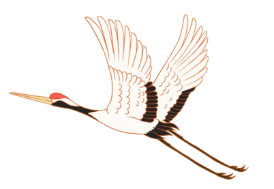 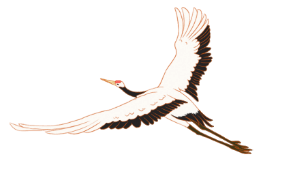 肆
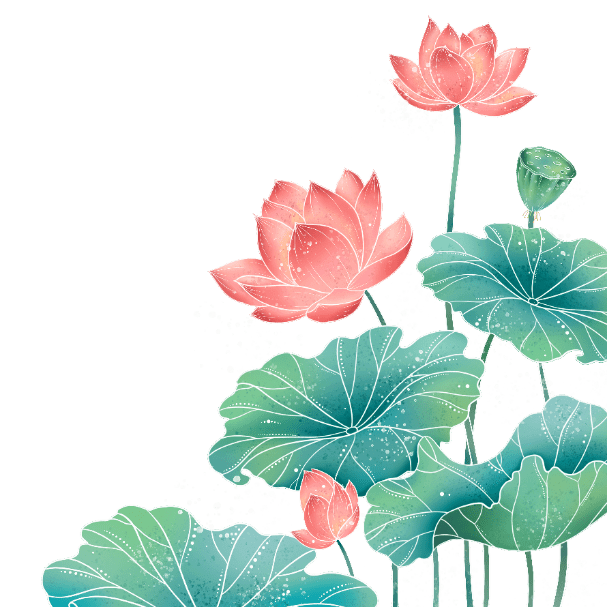 师德的核心是爱
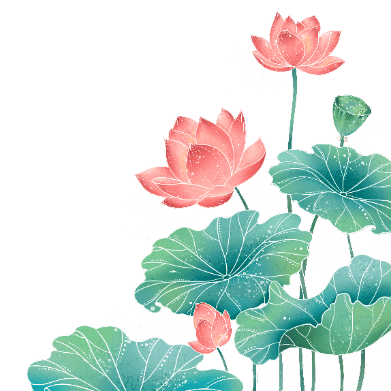 师德的核心是爱
肆
1、表现在对待事业上。
（1）积极贯彻执行党的教育方针。
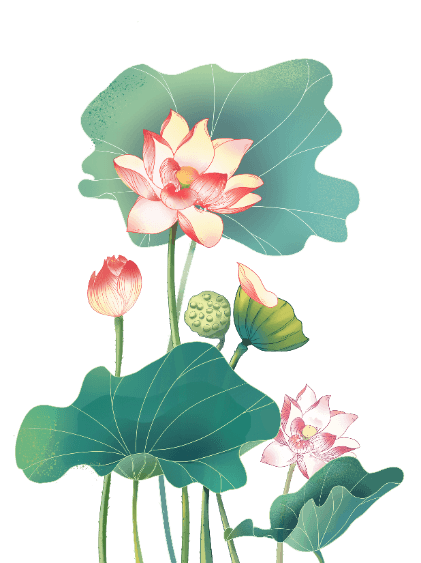 （2）热爱教育事业，有高度事业心和责任感，全身心地投入。
（3）不辞辛劳，不计得失，乐于奉献。
（4）努力进取，不断提高，追求卓越。
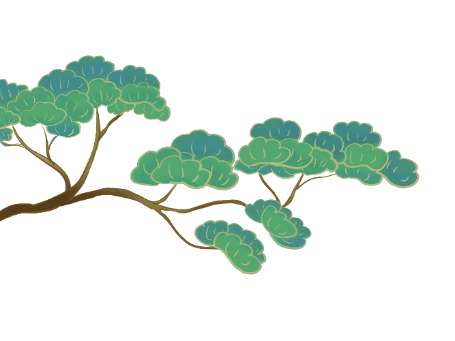 师德的核心是爱
肆
2、表现在对待同事上。
（1）尊重集体，依靠集体，提倡集体英雄主义。
（2）重视交流，互帮互助，重视集体智慧。
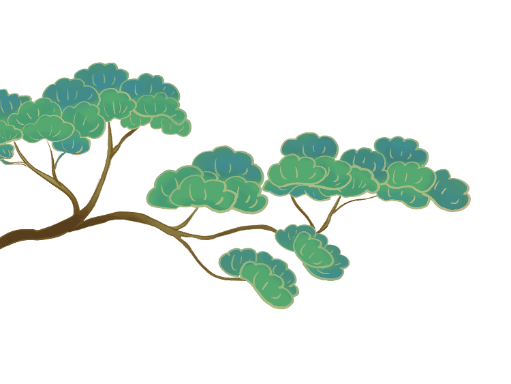 （3）尊重信任，团结协作，提倡公平竞争，反对文人相轻。
师德的核心是爱
肆
3、表现在对待家长上
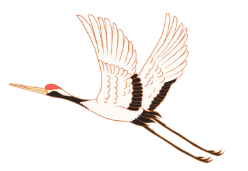 教师和学生家长人格上是平等的，责任目标是一致的。
（1）秉公办事，不谋私利。
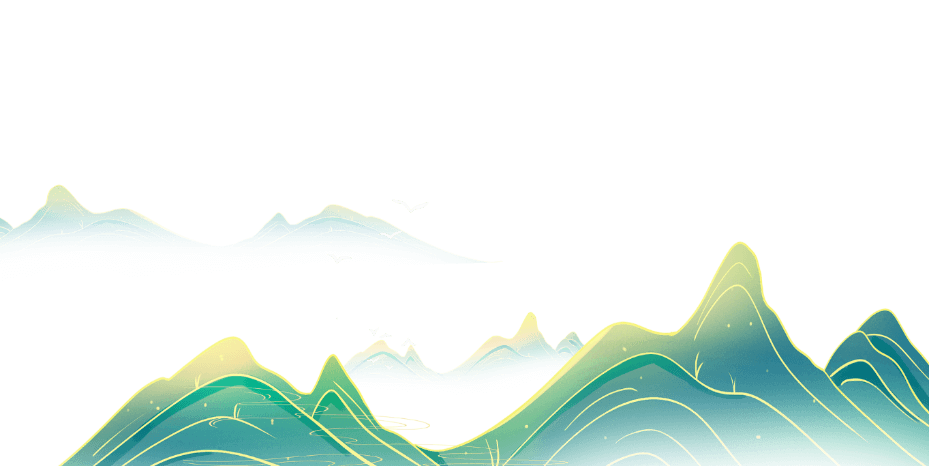 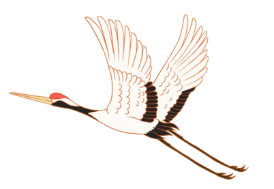 （2）互相联系，紧密配合。
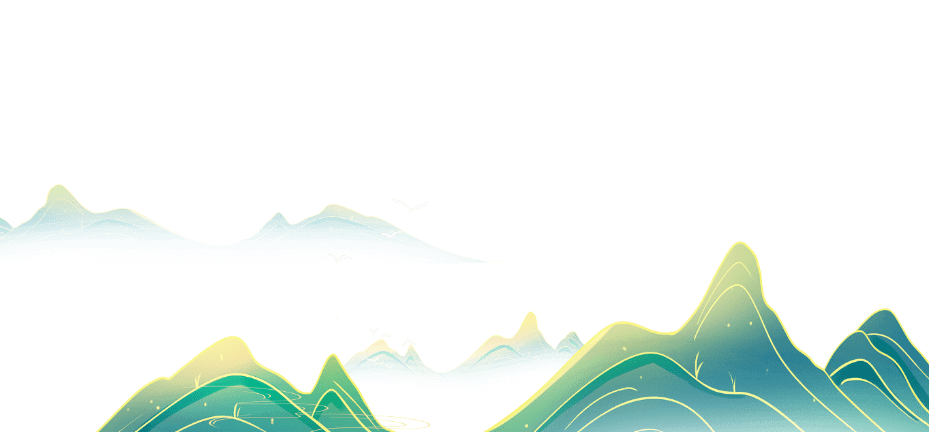 （3）对家长做到：尊重、信任、热情、礼貌。
师德的核心是爱
肆
4、还表现在对待自己上
教师的工作不是给学校干的，更不是给校长干的，而是给自己干的，是在不断提升、完善自我，实现自己的人生价值。
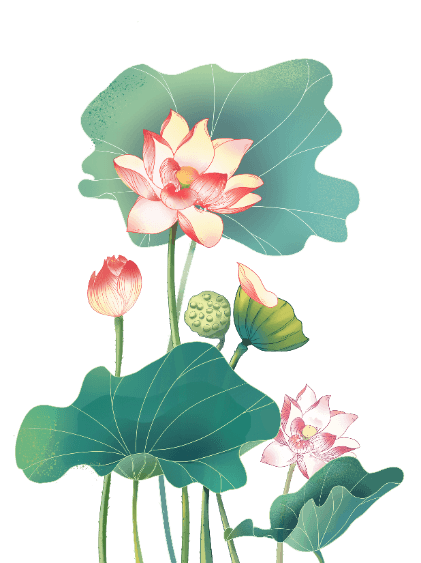 （1）活到老学习到老，修养到老。
（2）严于律己，宽以待人。
（3）勇于剖析自己，做到“知耻而后勇，发愤而成才”。
师德的核心是爱
自强不息
肆
魏书生说：我一直建议把教书放在第三位，把育人放在第二位，把自强放在第一位。
要自强不息就要处理好四个关系：
（2）处理好和本职工作的关系。
人要到理想的岗位，一靠素质，二靠机遇，而机遇是留给有准备的人的。暂时无法实现理想时，就把目前的岗位当作提高自己素质的训练基地。要在主观上把自己的工作看作是最光辉的事业，把平凡的岗位看作一个宏大的世界。
（1）处理好和社会大环境的关系。
要多看光明的一面，要实事求是地比较。从索取、指责的角度看社会环境，容易觉得天昏地暗，难以生存；从感恩、从适应的角度看，便觉得天高地阔，随时都有发展的
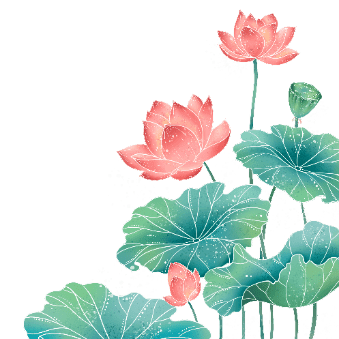 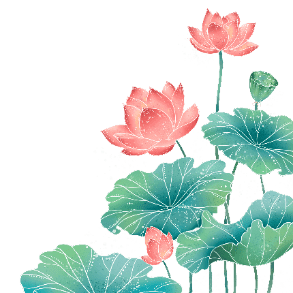 师德的核心是爱
肆
自强不息
（3）处理好人与人之间的关系。
一要不神话人，二要不鬼话人，三要多互助，少互斗。看周围的人都是魔鬼，你就生活在地狱里；看周围的人都是天使，你就生活在天堂里。
（4）处理好自己和自己的关系。
人生最难管理的是自己的心灵世界。要不断解放自我、珍爱自我、超越自我。
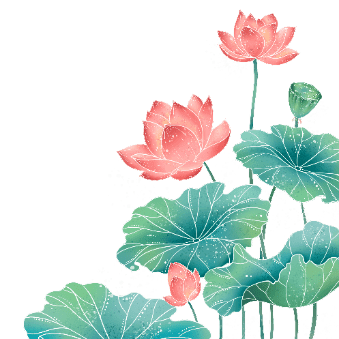 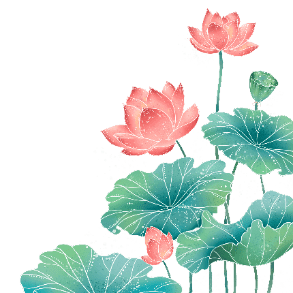 送给老师的话：
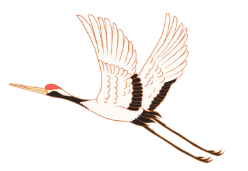 坦然迎接现实，大气迎接挑战

懂得放心的人找到轻松

懂得遗忘的人找到自由

懂得关怀的人找到朋友
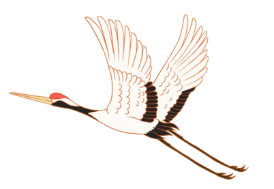 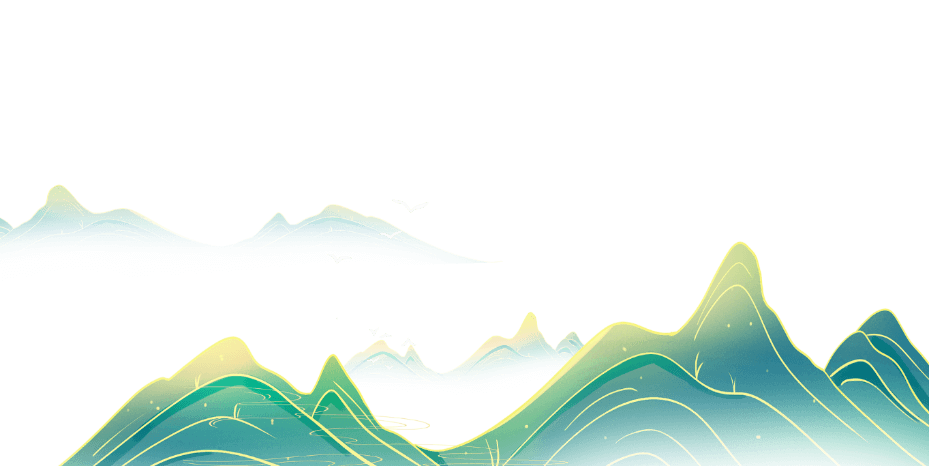 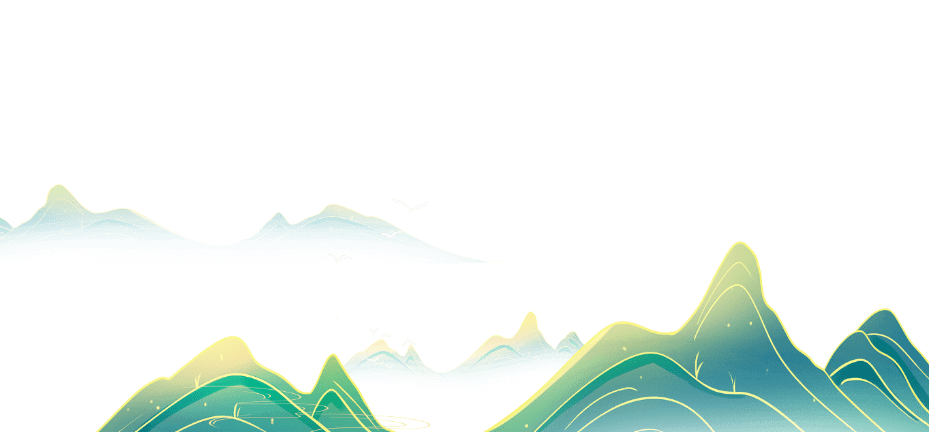 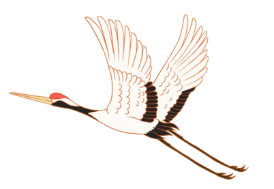 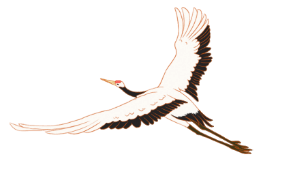 不忘初心，立德树人
不忘初心，立德树人
明师德 / 铸师魂 / 扬师风 / 提师能
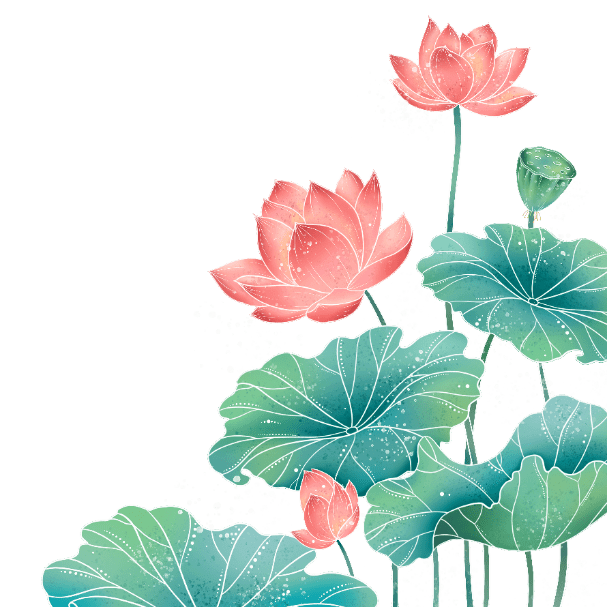 教师节师风师德专题讲座
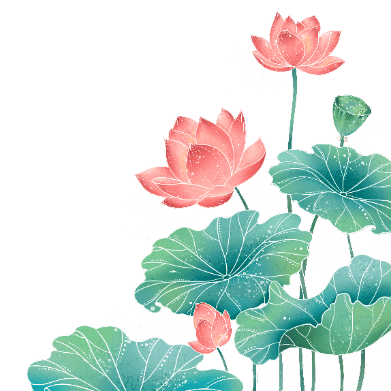 演讲人：PPT818